المراجعة
الحوار (التّعارف)
كيف حالك؟
ما اسمك؟
ما جنسيّتك؟
من أين أنت؟
هل أنت باكستاني
هذا/ مَا هذه
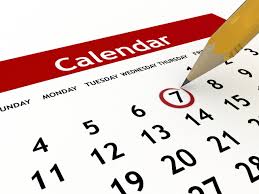 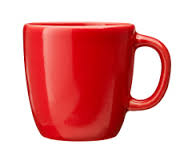 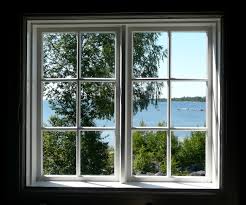 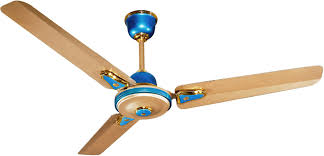 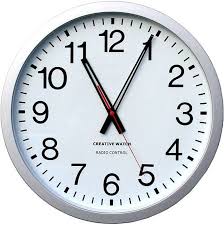 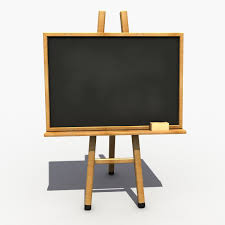 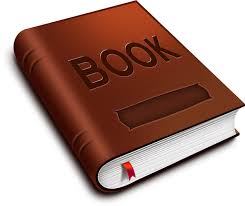 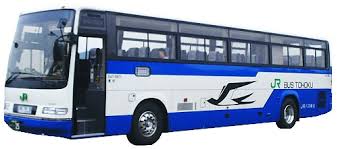 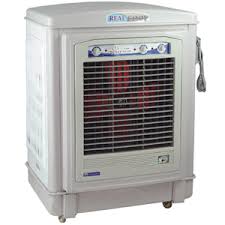 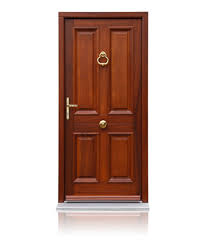 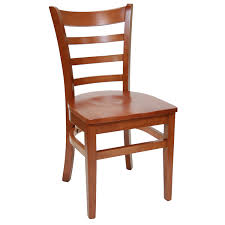 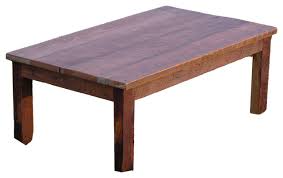 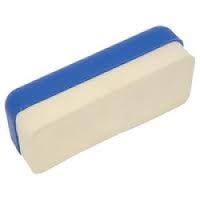 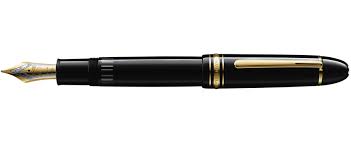 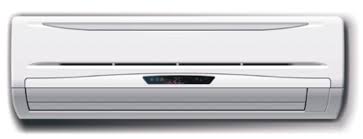 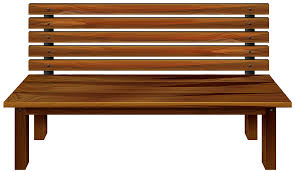 اللغة العربية ( المستوى الأساسي)
المحادثة (التّعارف)


القواعد (أنواع الكلمة)


الجزء القرآني (سورة البقرة)
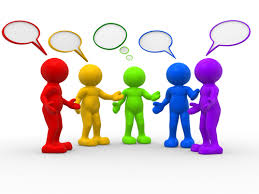 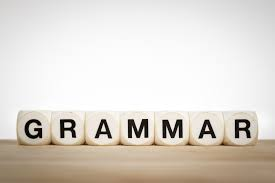 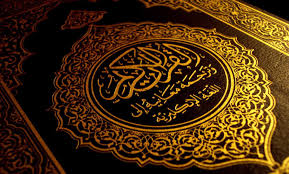 ا لحروف ا لعربیۃArabic Letters
حروفِ شمسیہ
sun letters

حروفِ قمریہ
moon letters
The Arabic alphabet consists of 28 letters reading from right to left.
ا          ب         ت        ث        ج           ح          خ          د           ذ          ر        ز 
zay        raa             dhal          daal           khaa       haa            jiim       thaa         taa           baa        alif

 س      ش       ص       ض      ط         ظ        ع          غ         ف         ق          
Qaff    	 faa           ghayn           ayn           zaa            taa        daad        saad         shin         siin    

ک          ل       م        ن        ہ         و          ی
  yaa          waaw       haa      nuun          miim    laam         kaaf
حروفِ شمسیہ
"ل“is omitted in pronunciation.
It must be a silent “laam”
Letter after “alif laam” has “shadd” (sound twice)

        
ت ث د ذ ر ز
س ش ص ض
ط ظ ل ن
الامثال
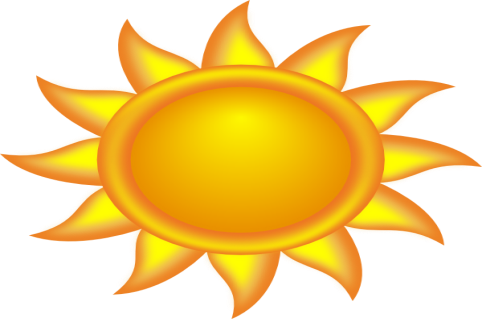 الشمس
النار  

الدراجۃ
التفاحہ
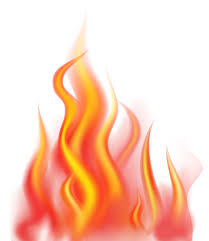 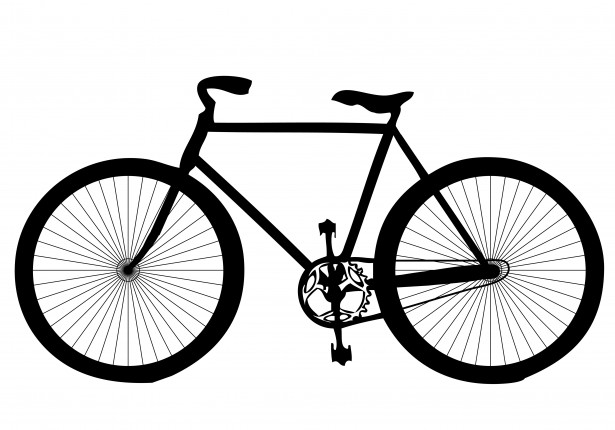 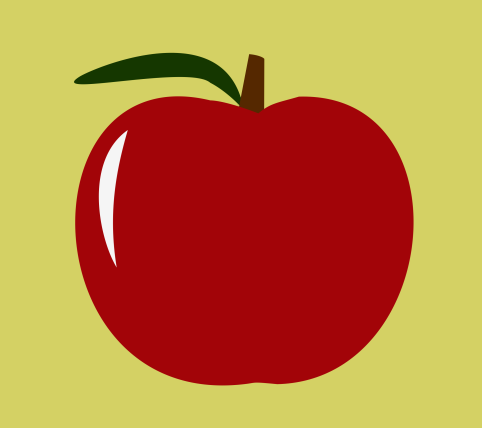 حروفِ قمر یہ
" ا ل"   is pronounced.
  
ا ب ج ح خ
ع غ ف ق
 ک م ہ وی
الامثال
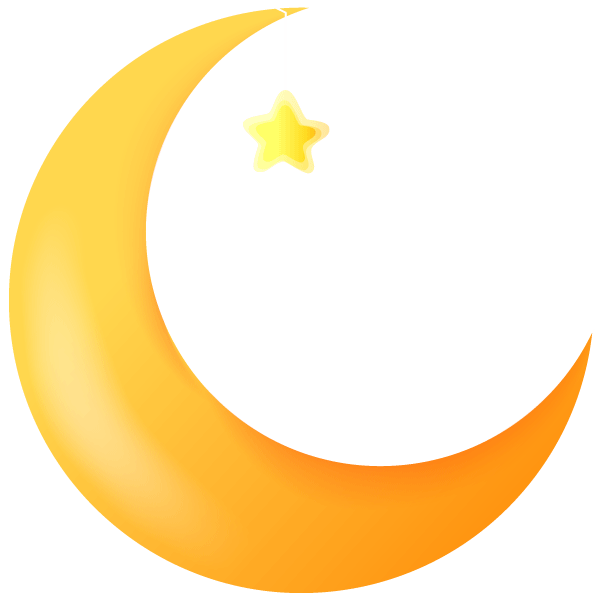 القمر
البلد 
القلب
الجا معۃ
الکتاب
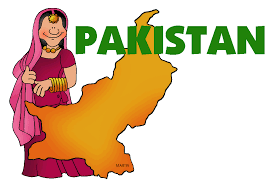 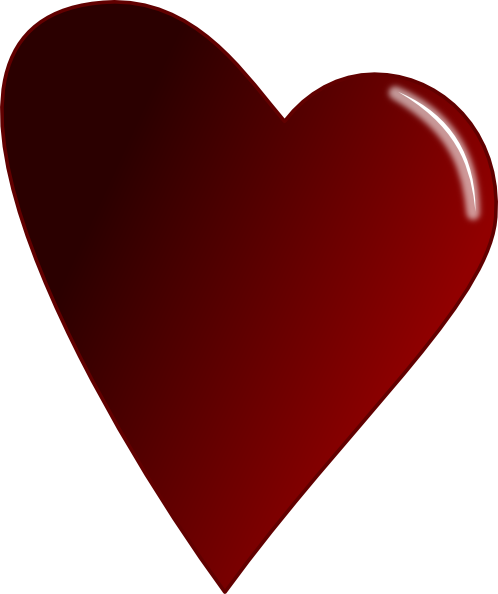 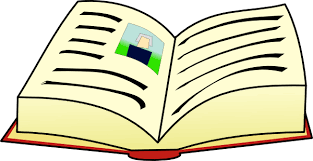 Part 3: Translation
سورة البقرة (5-1)
الم (1)
Alif, Lam, Meem.
 ذَلِكَ الْكِتَابُ لَا رَيْبَ فِيهِ هُدًى لِلْمُتَّقِينَ (2)
   في+ه  ، ل+المتقين
This is the Book about which there is no doubt, a guidance for those conscious of Allah -
 الَّذِينَ يُؤْمِنُونَ بِالْغَيْبِ وَيُقِيمُونَ الصَّلَاةَ وَمِمَّا رَزَقْنَاهُمْ يُنْفِقُونَ (3)
 ب+الغيب ، من+ما ، رزقنا+هم
Who believe in the unseen, establish prayer, and spend out of what We have provided for them,
وَالَّذِينَ يُؤْمِنُونَ بِمَا أُنْزِلَ إِلَيْكَ وَمَا أُنْزِلَ مِنْ قَبْلِكَ وَبِالْآخِرَةِ هُمْ يُوقِنُونَ (4)
ب+ما، إلى+ك ، قبل+ك ،ب+الآخرة
And who believe in what has been revealed to you,[O Muhammad], and what was revealed before you, and of the Hereafter they are certain [in faith].
 أُولَئِكَ عَلَى هُدًى مِنْ رَبِّهِمْ وَأُولَئِكَ هُمُ الْمُفْلِحُونَ (5)
ربّ+هم
 Those are upon [right] guidance from their Lord, and it is those who are the successful.